Transition to Phoebus at the Karlsruhe Institute of Technology
Edmund Blomley
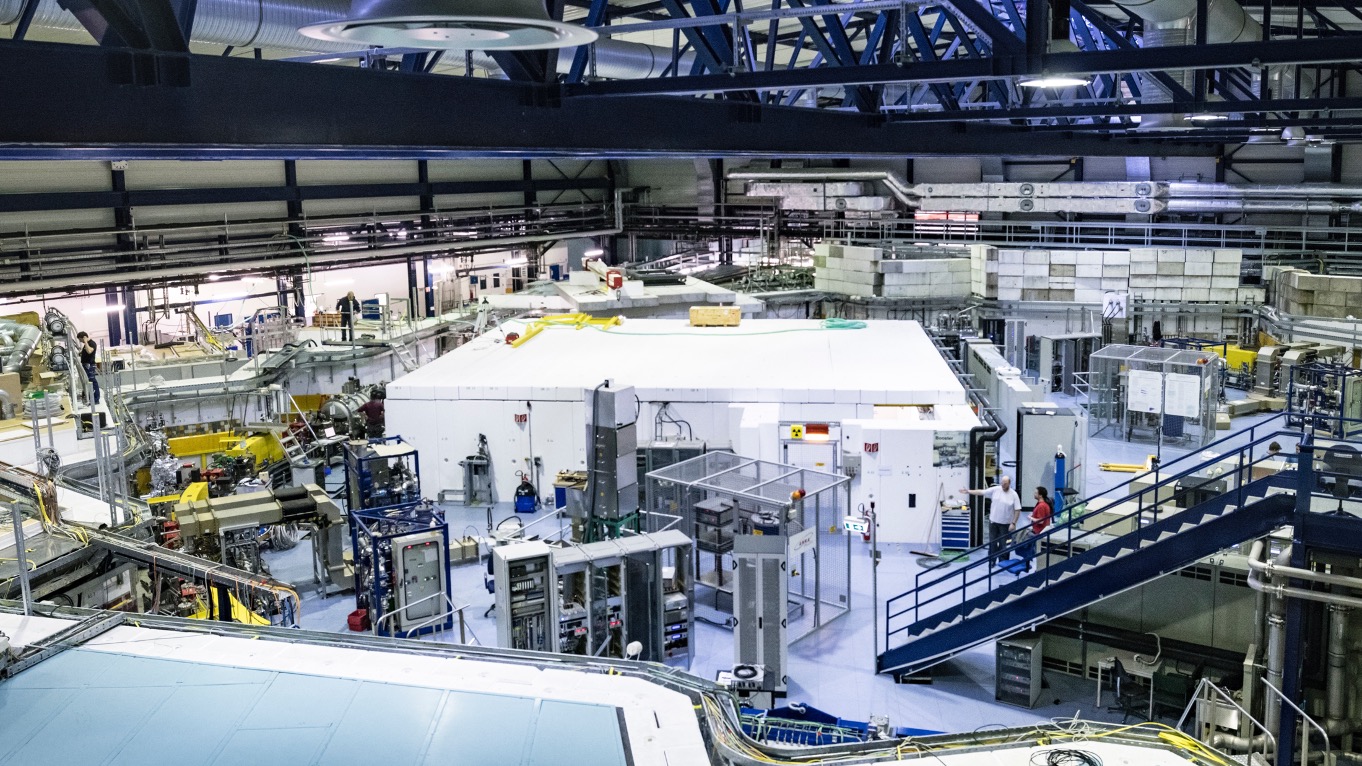 Copyright M. Breig
Outline
KIT accelerators

Current environment

Custom systems

Transition to Phoebus
2
16.04.24
Location: Karlsruhe – Germany
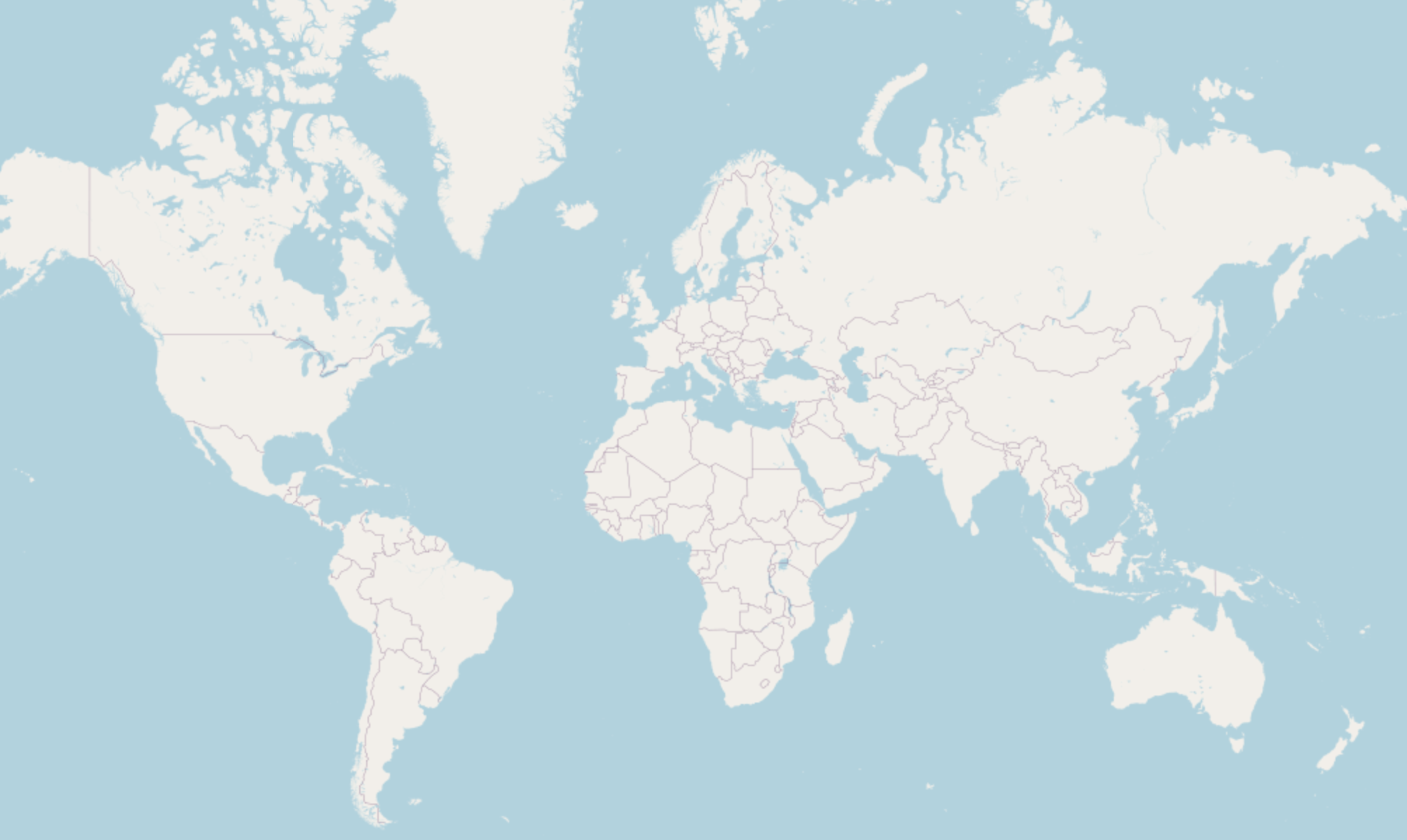 OpenStreetMap.org
3
17.04.24
Karlsruhe Research Accelerator (KARA)
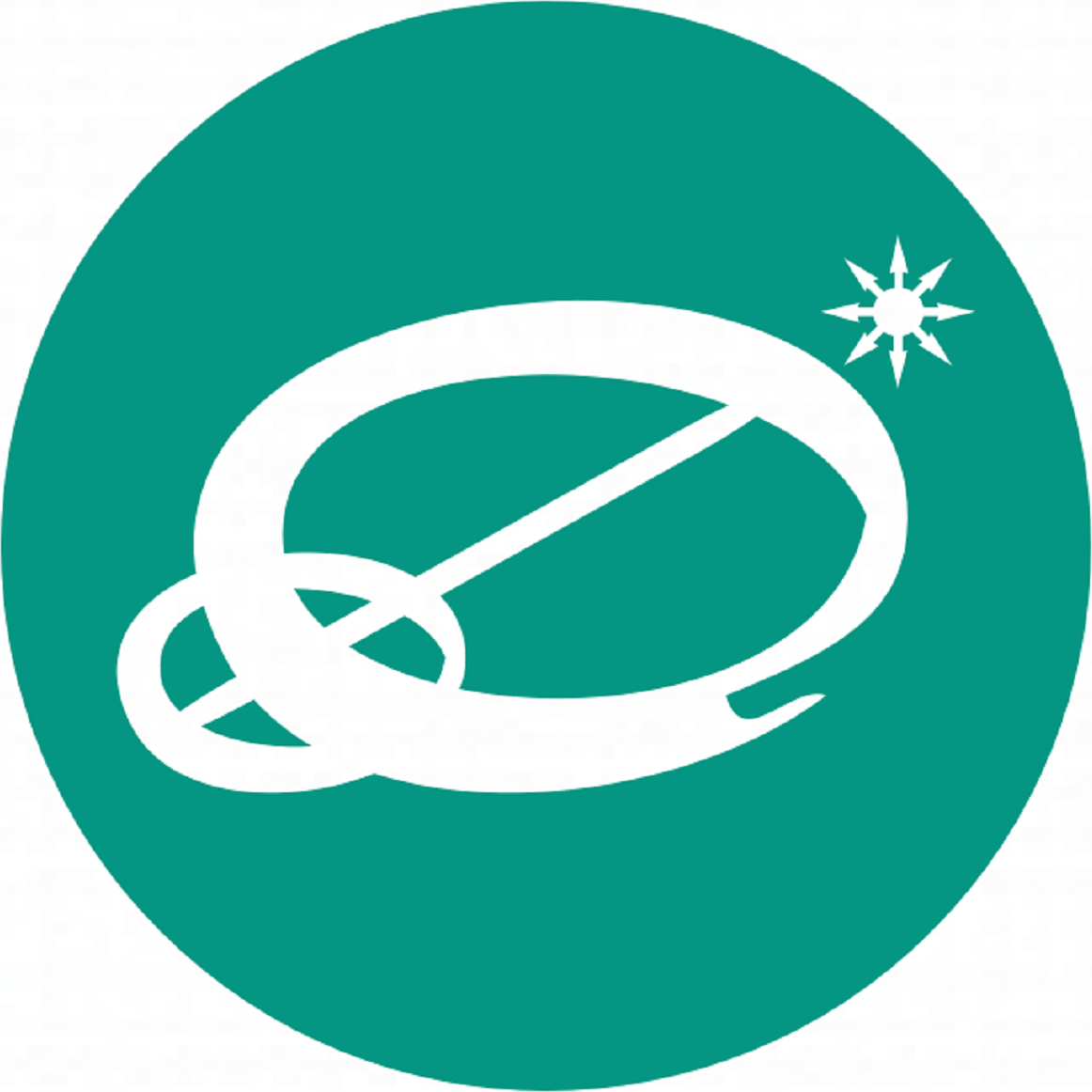 KIT synchrotron light source & accelerator test facility
until 2015 known as “ANKA“
Circumference: 110.4 m
Ramped storage ring: 0.5 - 2.5 GeV
Mostly “stable“ IOCs & panels

One week per month:
Beam physics experiments and tests
Very variable in energy, filing pattern,bunch current and operational condition
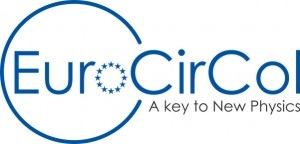 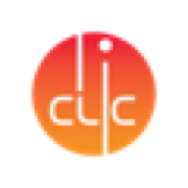 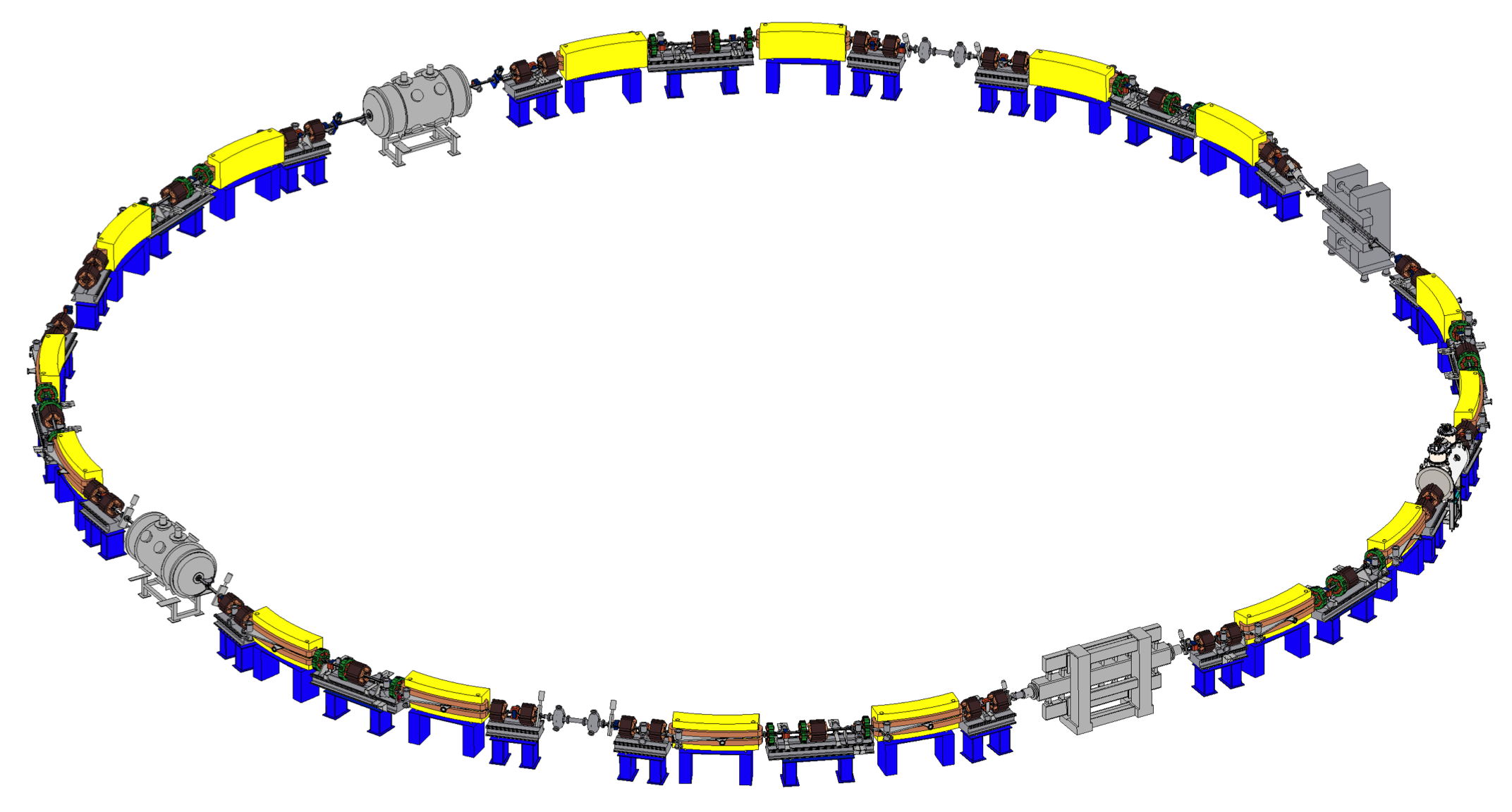 Default user operation
1 Hz injection at 0.5 GeV
accumulation for 30-45 minutes
energy ramp up to 2.5 GeV
beam decay for 23 hours
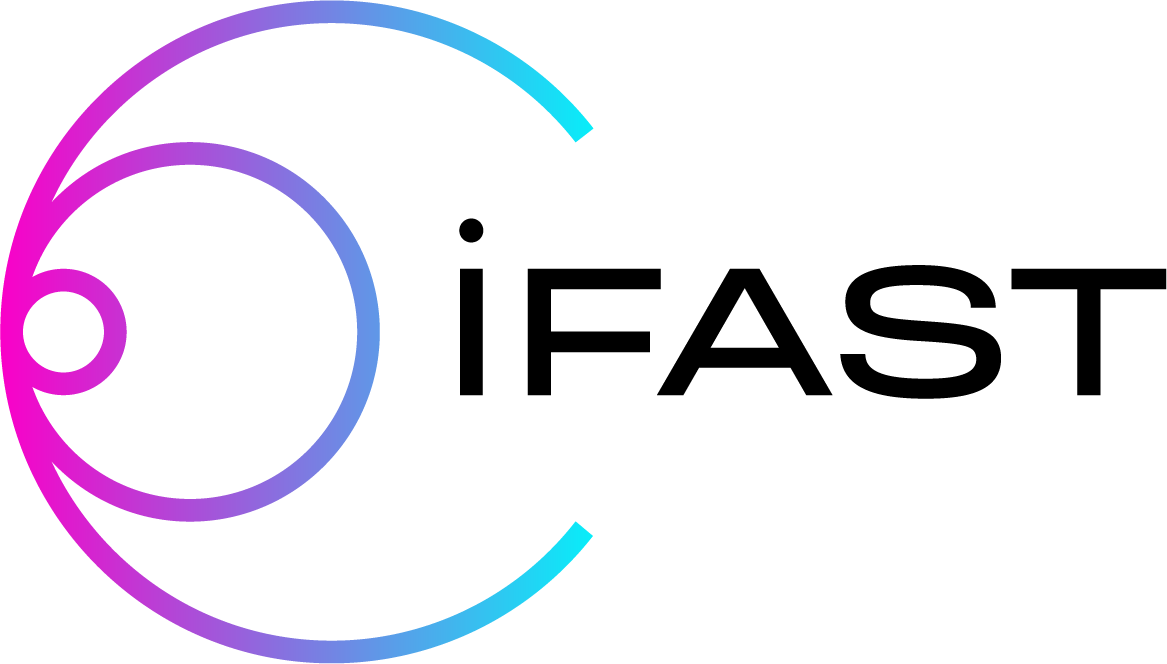 Image: U. Herberger
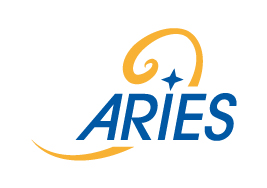 4
16.04.24
Far-Infrared Linac and Test Experiment
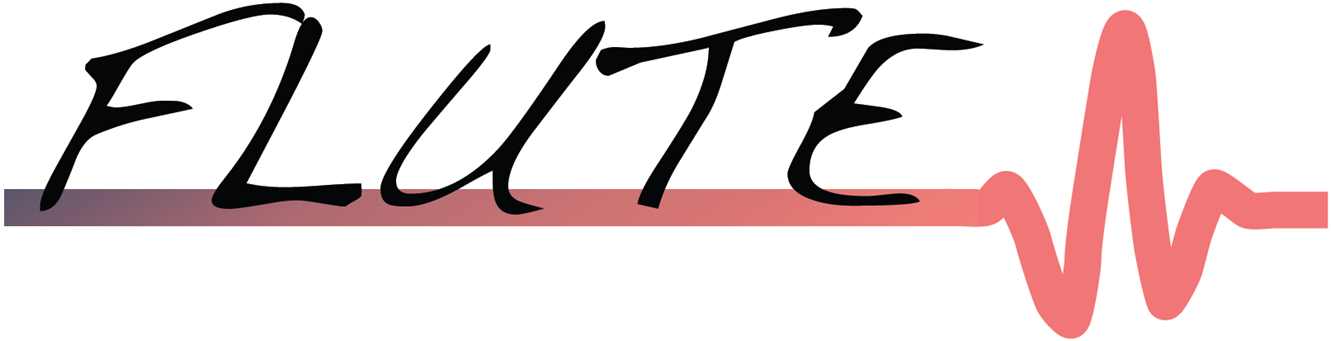 50 MeV linear electron accelerator
Goal: Ultra short electron pulses (1-300 fs)

Panels and IOCs much more fluid
Overlap in panels, IOC support and general controls infrastructure
But separate network, building, operators and users
5
16.04.24
Current Setup
6
16.04.24
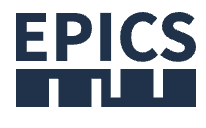 Controls Environment
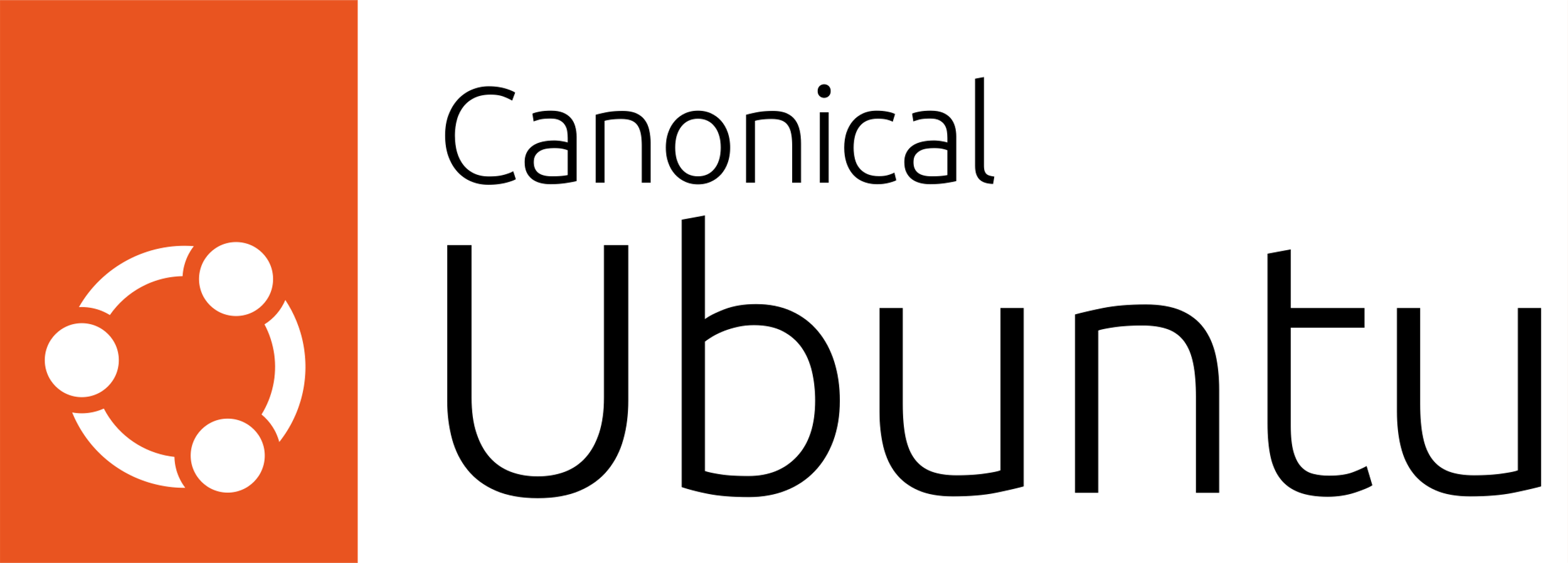 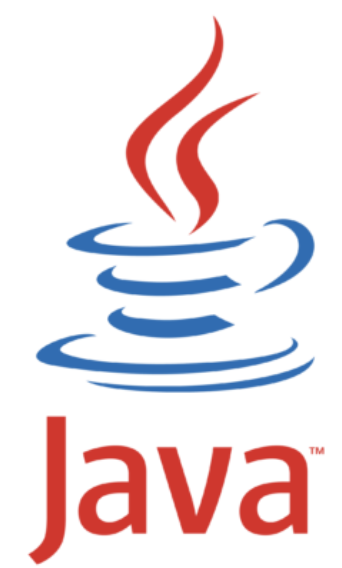 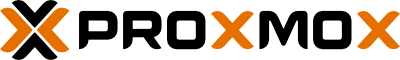 EPICS 7 
IOCs mostly on virtual machines

(Historically) quite a few complex EPICS applications run in Java
Example: Orbit correction

Recently more and more Python
Including Python SoftIOC

Ubuntu LTS for all servers and terminals

Code repository: historically Subversion
Migration to GitLab ongoing, using CI for automation

IT orchestration: Salt Project
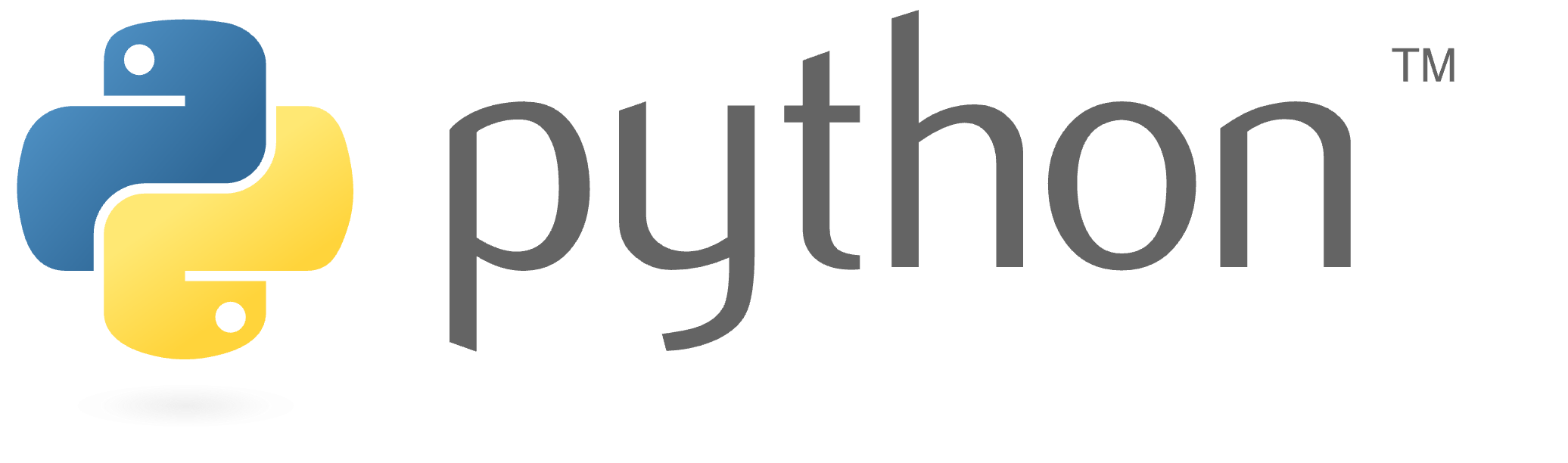 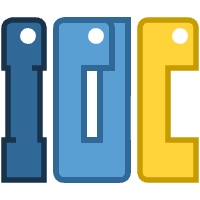 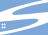 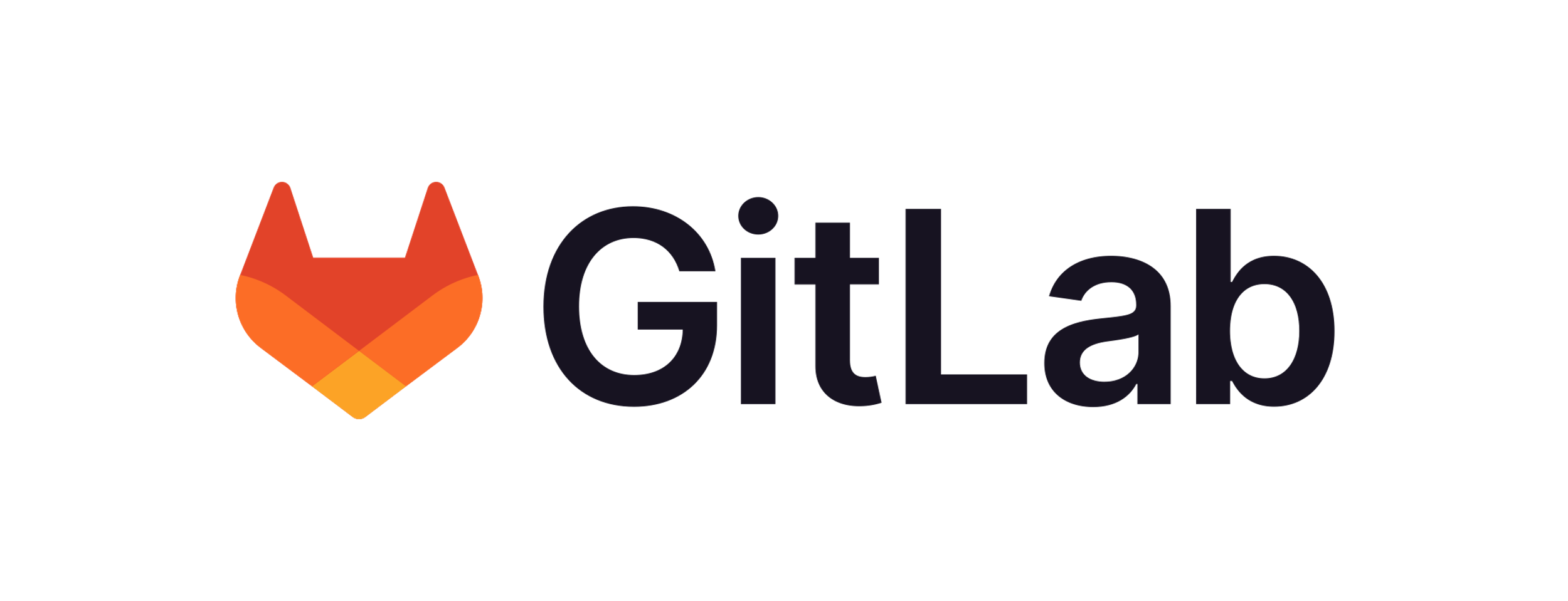 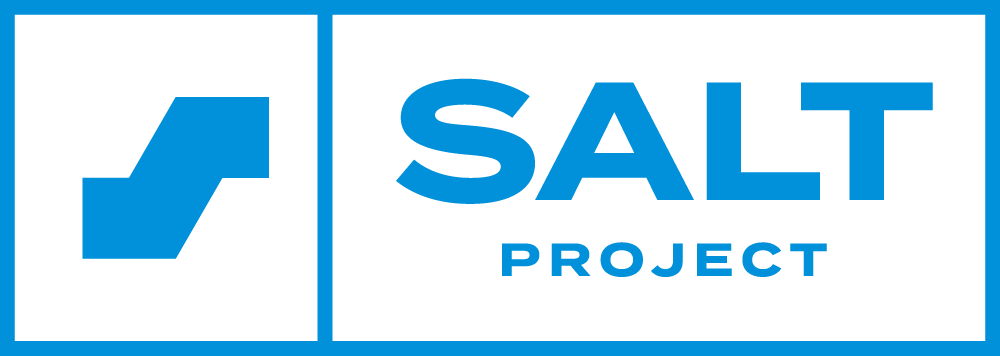 7
16.04.24
Control System Studio
Transition to EPICS started around 2012 
Control System Studio was chosen as the main GUI

Required to build our own CSS flavour
Site specific settings
Custom plugins
Archiving system
Save and restore system
Alternative EPICS Java library (Jackie)

Building was quite complex, so did not update base version of CSS regularly
Current CSS base version 4.1
8
16.04.24
Software and Panel Distribution
Archive
Archive
Main
Main
Alarm
Alarm
Dev
Dev
Layouts
Layouts
Custom
Custom
start
start
KARA Panels
FLUTE CSS
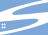 KARA CSS
include
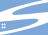 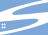 Shared Panels
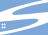 Python Launcher
Python Launcher
include
FLUTE Panels
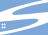 download
download
Accelerator Binaries
Office Binaries
Accelerator Binaries
Office Binaries
9
16.04.24
Panels
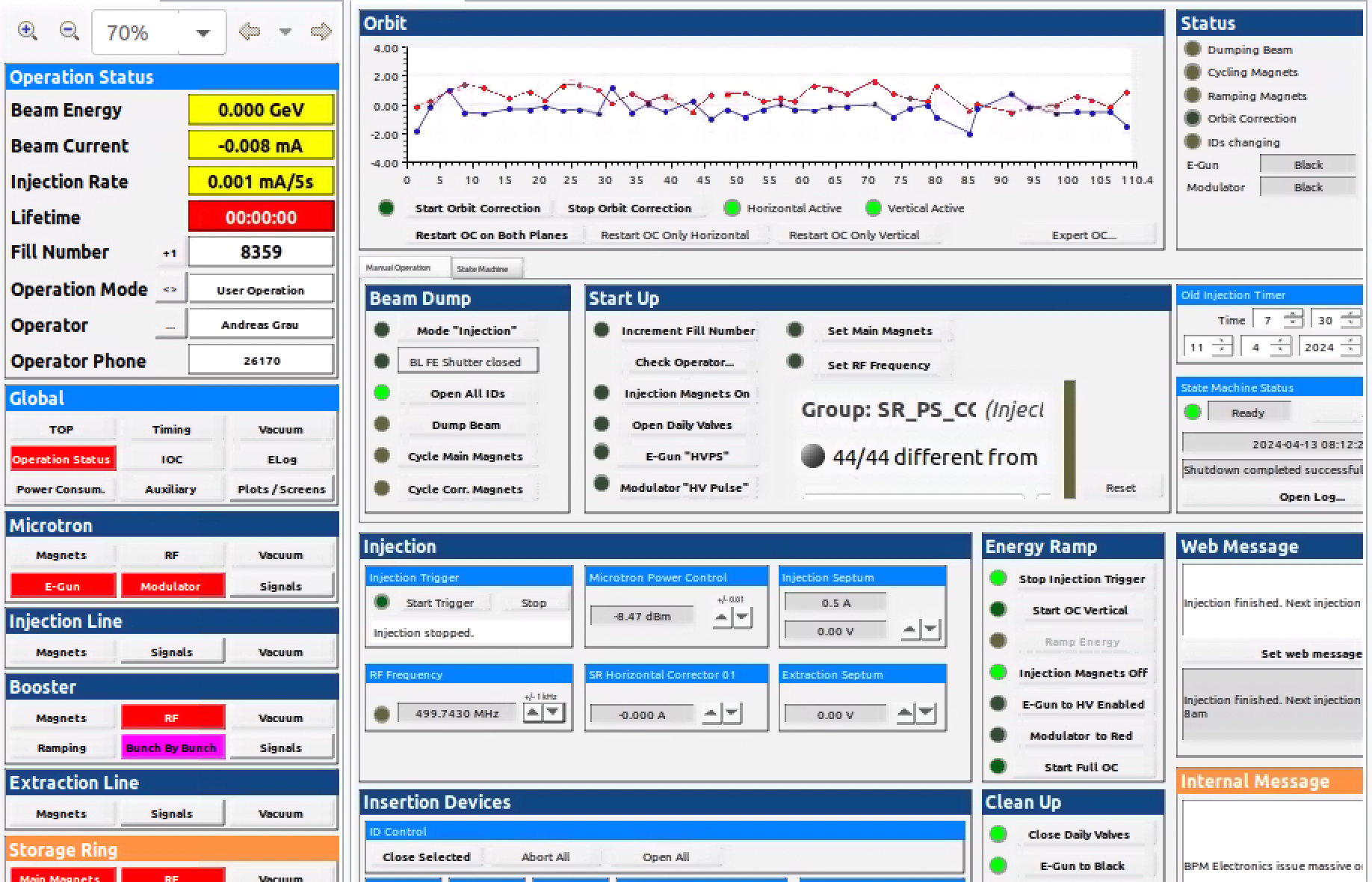 10
17.04.24
Panels
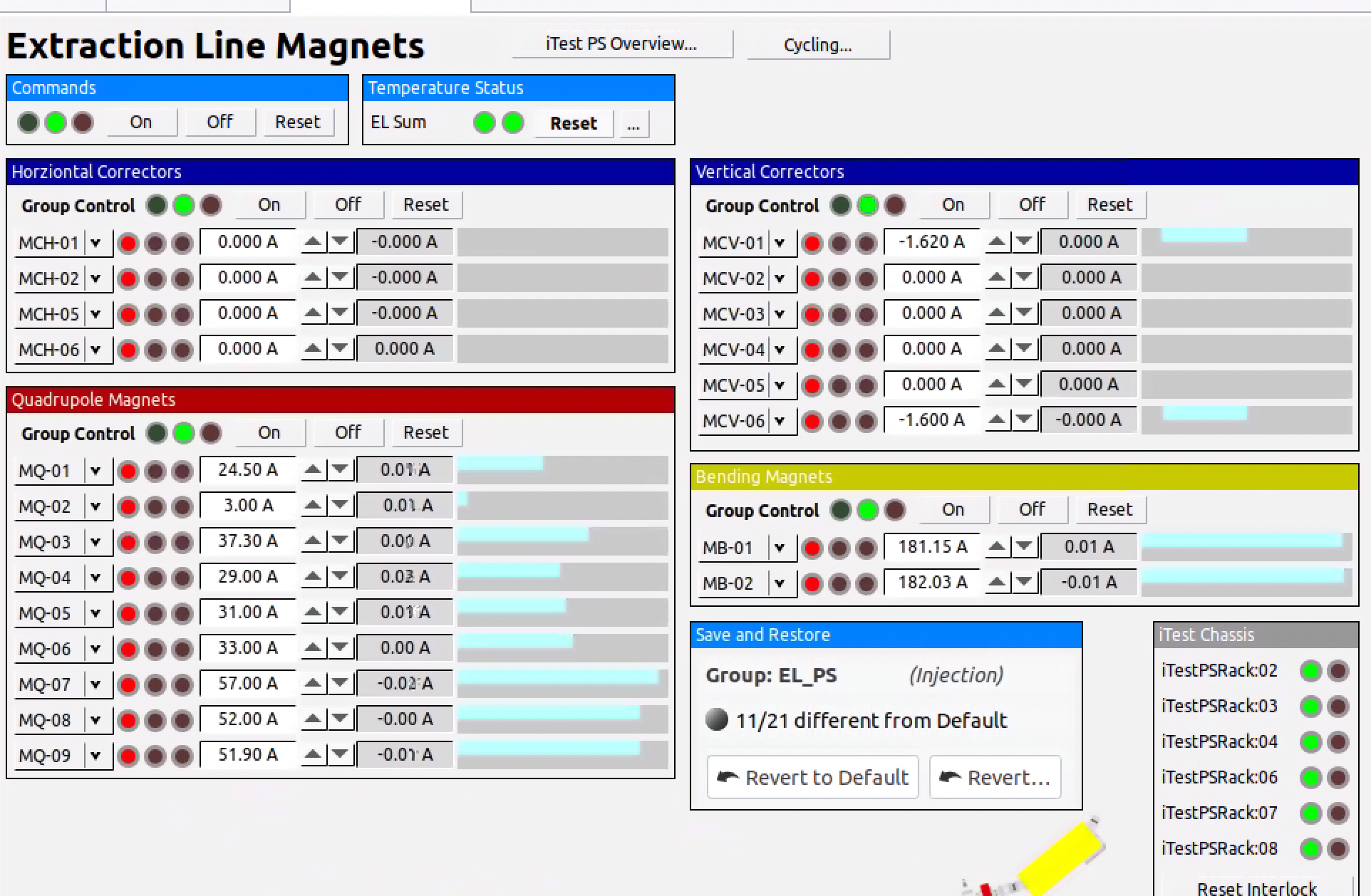 11
17.04.24
Custom Tools
12
16.04.24
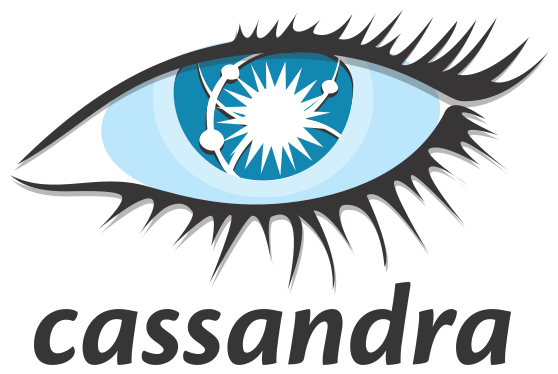 Archiver
NoSQL Cassandra cluster

High data throughput for writing

CSS integration via custom JSON protocol
Also Python module

Central archive configuration
Monitor or scan
Compression or no compression
…

Making data available of 12+ years of operation
13
16.04.24
Alarming
Due to very variable operational conditions for KARA we require a “dynamic“ alarm system

Certain states should only be an alarm depending on the operation state
Example – injection kicker: 
If not on during injection -> ALARM
If not off during ramping/operation -> ALARM

IOC independent alarm configuration
Multiple configurations for one record, based on “status PV“ (operation state)
Without additional effort also possible for embedded devices
14
16.04.24
Alarming
Layer 1
Layer 2
Layer 3
EPICS Alarming
JAVA Alarming
CSS Alarming
Run script to update alarm table
Change record files
+
Restart IOC
Change XML files
+
Restart Java application
Low risk during operation. Might confuse operator
High risk during operation
No risk during operation
15
16.04.24
Alarming
Cons
Pros
Centralised alarm configuration
Dynamic alarm state switching
Embedded and native IOCs managed in the same format
More flexible
Complex summaries
Integrate non-EPICS alarms
Ping alarm
Centralised alarm configuration
Keeping alarms synchronised to IOC development
Philosophy shift over time
Each alarm creates additional PV
Panel integration?
Custom software layer
Bugs
Adds Java to the mix
Scaling
Maintenance
16
16.04.24
Alarm Status Panel
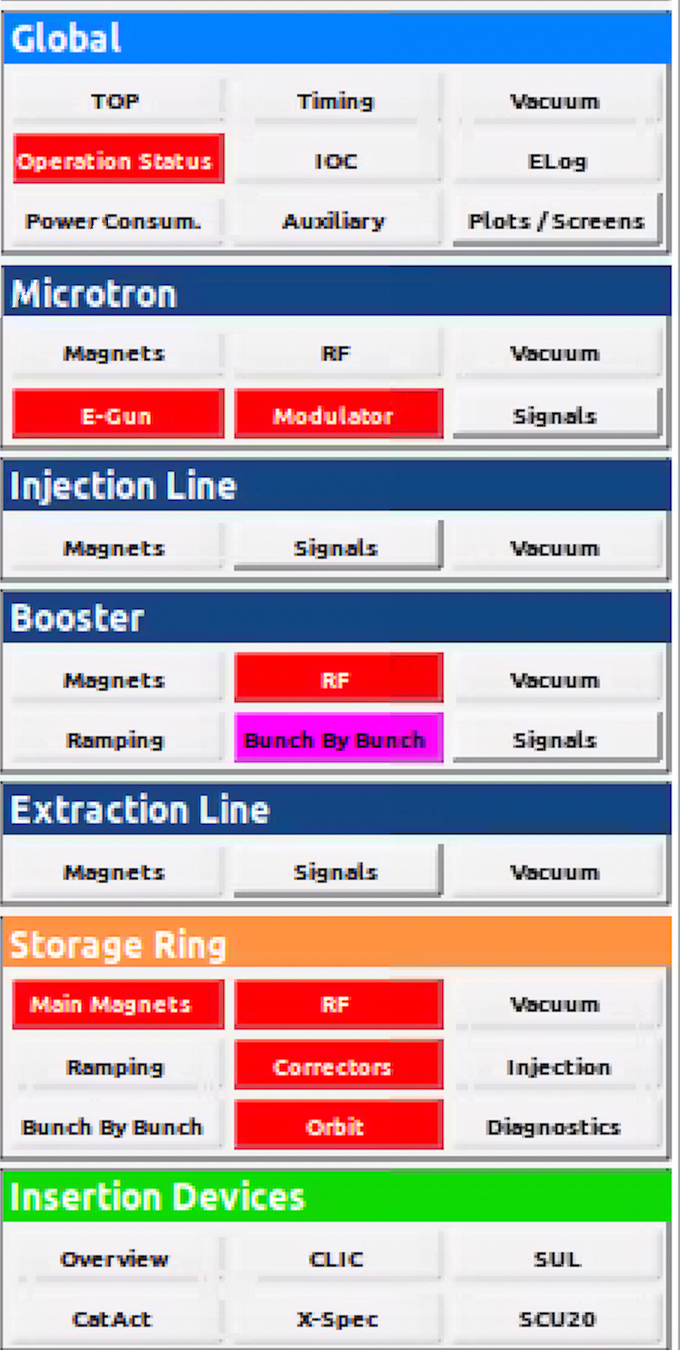 Summary alarms

Also used for the launcher
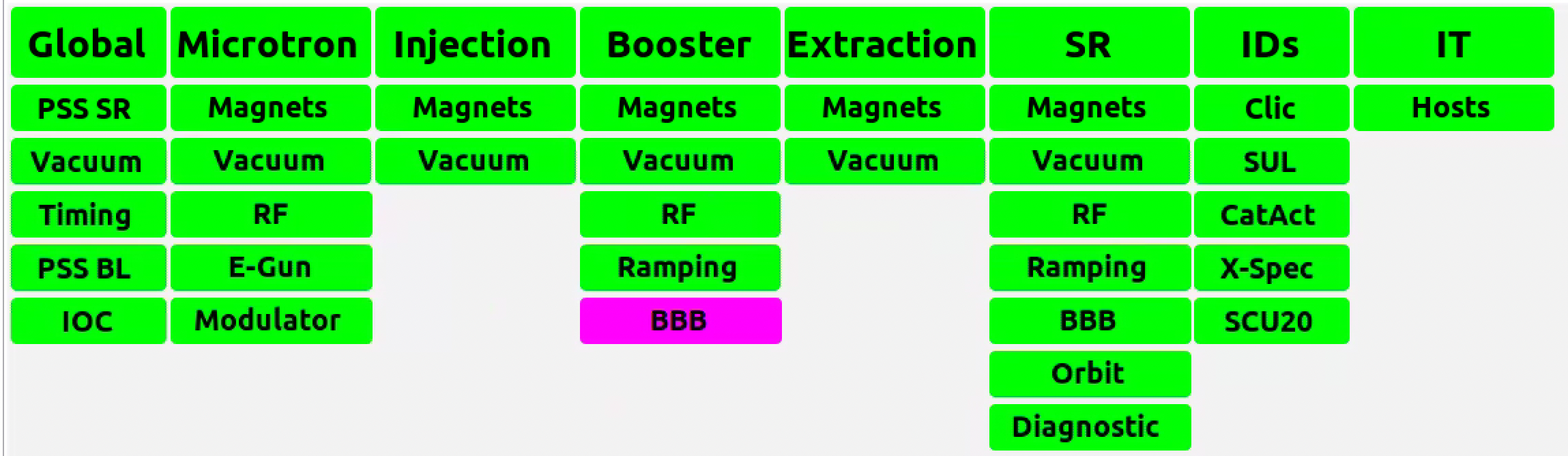 17
17.04.24
Save and Restore
Around 2013-2014 looking for a save and restore system

Also “track“ any operator change to machine parameters
“So, what were all the changes made during last shift?”

View, compare and restore operator changes over any period of time

Set labels and defaults for groups of PVs

 Yet another custom solution with another (sql) database and external configuration
18
16.04.24
Save and Restore
CSS View
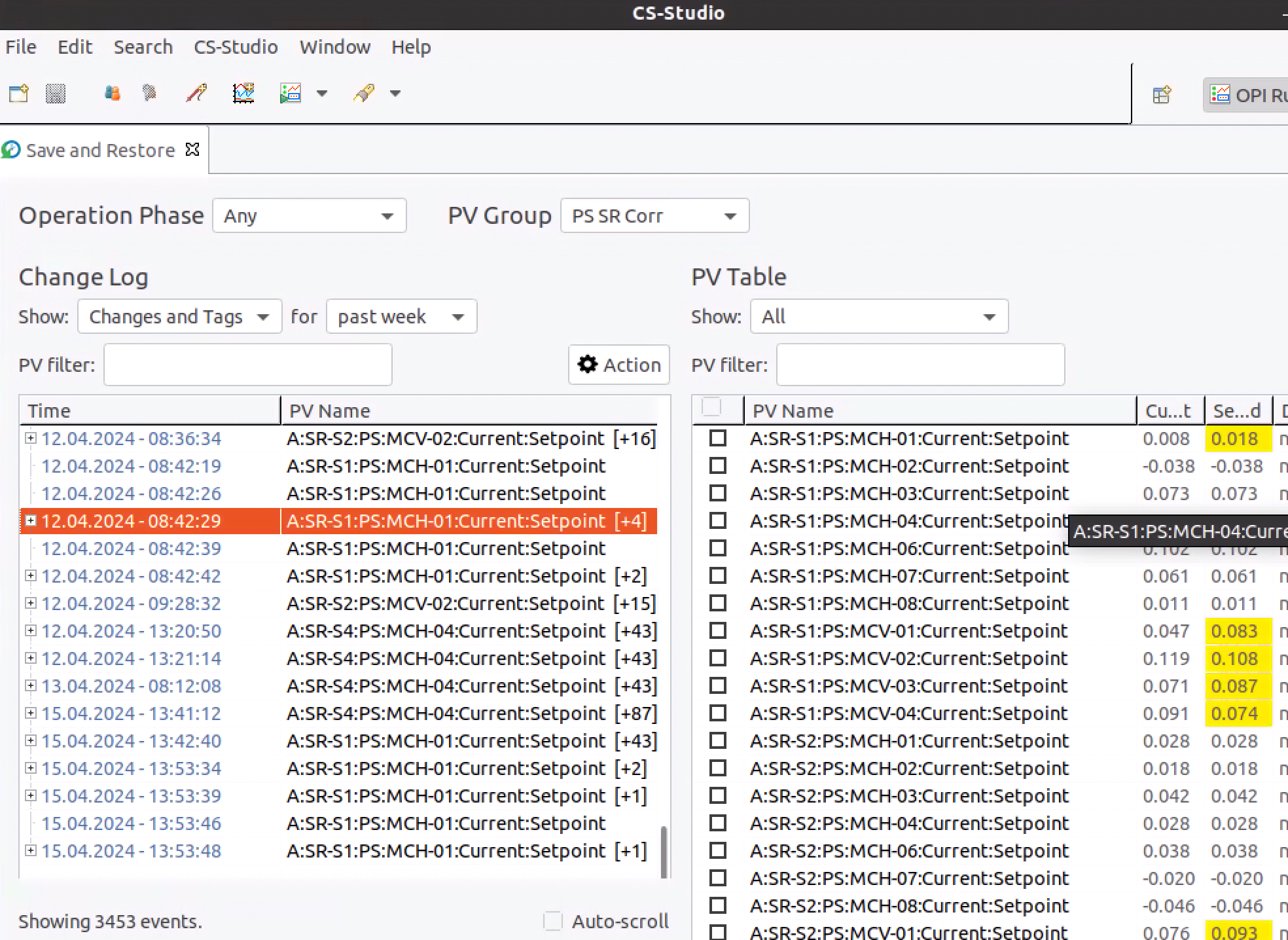 Custom CSS integration

Lots of custom code

Maintenance overhead,yet another external configuration
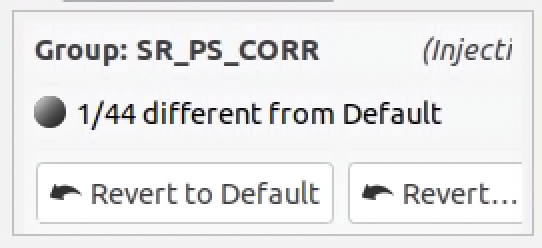 CSS Widget
19
16.04.24
Transition to Phoebus
20
16.04.24
Transition to Phoebus
Use opportunity to re-evaluate current features

Try to rely on less custom code

Try to get necessary adjustments to Phoebus upstream from the beginning

Dockerize as much as possible

Use opportunity to add long-wanted features
Channel Finder
Highly available network storage for panels (but also autosave, layouts, etc.)
21
16.04.24
Contributions to Phoebus Upstream
Support for alternative Java channel access library (merged)
EPICS Jackie, can be used via jackie:// instead of ca://
(Based on experience with lots of Java applications)

Support for JSON-Archive-Access-Protocol (merged)
for Cassandra PV Archiver

Improvements to the menu bar in macOS (yet to be submitted)

Support for loading Mementos/layouts via URLs (planned)
22
16.04.24
ChannelFinder and Alarm Server
Run in high availability Docker setup

Use more features of the Phoebus alarm server instead of custom Java server
Summary alarms

ChannelFinder makes use of already existing infrastructure 
Each IOC already exports PV lists, filtered by some keywords
Does not require additional IOC integration (no RecCaster)
Meta data from IOC deployment

Add authentication
Resources will be available in the office versions
Added for ChannelFinder -> ElasticSearch
tbd for alarm logger -> ElasticSearch
23
16.04.24
Cross-Plattform-Builds for Native Launcher
jpackage allows to build native launcher
but can only built for platform it is being used with

Core features of jpackage re-implemented in Python

Use GitLab CI to build for all platforms
Using Linux Docker images

Limitations compared to jpackage:
Slightly larger builds
Currently not possible to create installer (but might be possible with external tools) 

At the moment available only internally on our GitLab
but can be shared if interest exists
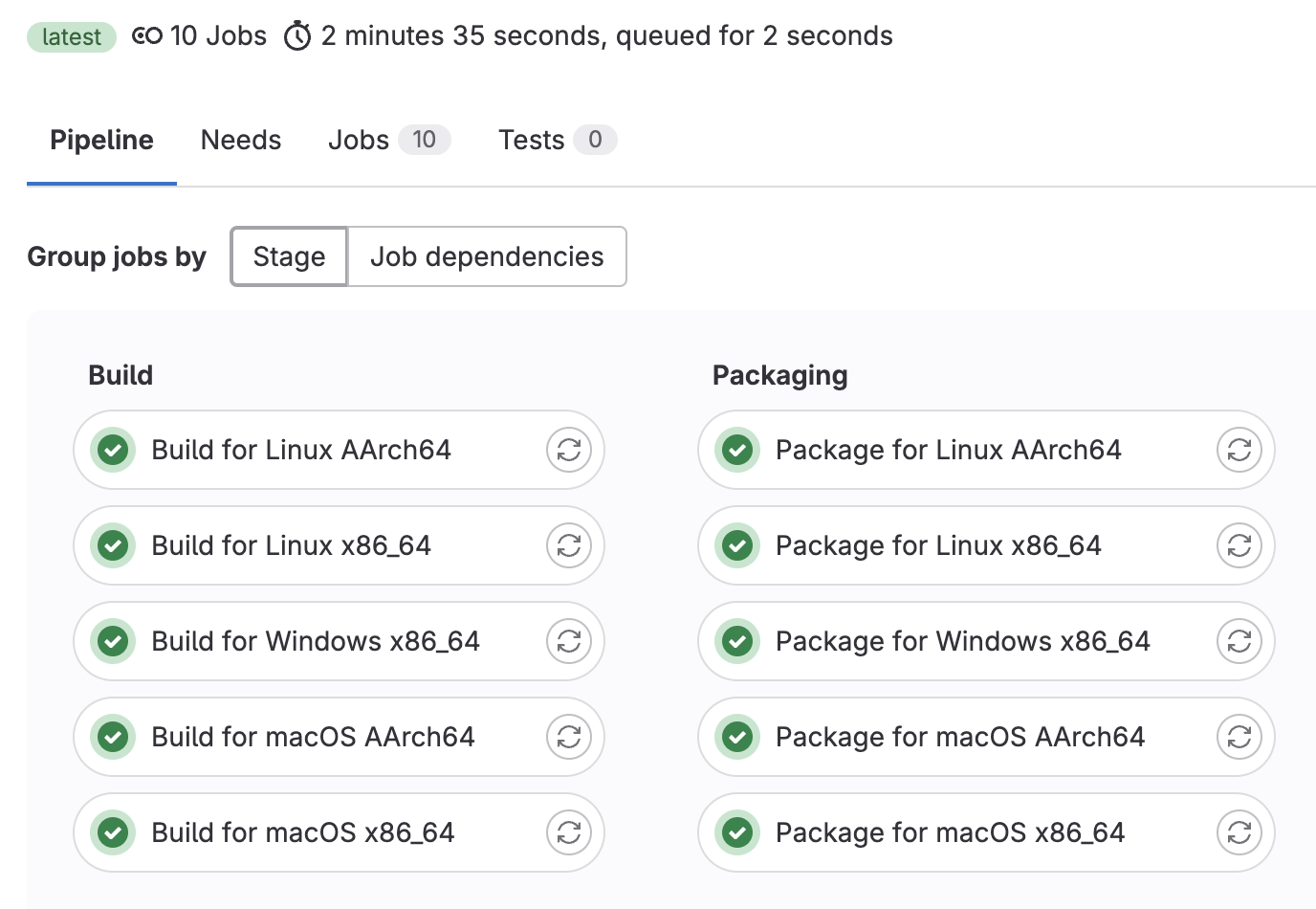 24
16.04.24
Next Steps
Panel transition
Tests so far look promising, as only visual effects (and file handling) was done with JavaScript/Rules

Considerations for replacement of SNR system by using archiving data
Current system cannot be used with Phoebus
Use archiving interface and labeled timestamps instead
Integrate into Phoebus upstream

Evaluation for alarming system
Current system can still be used
Remove additional alarm PVs, instead adjusting EPICS record alarm fields dynamically (using Python SoftIOC instead of Java)
25
16.04.24